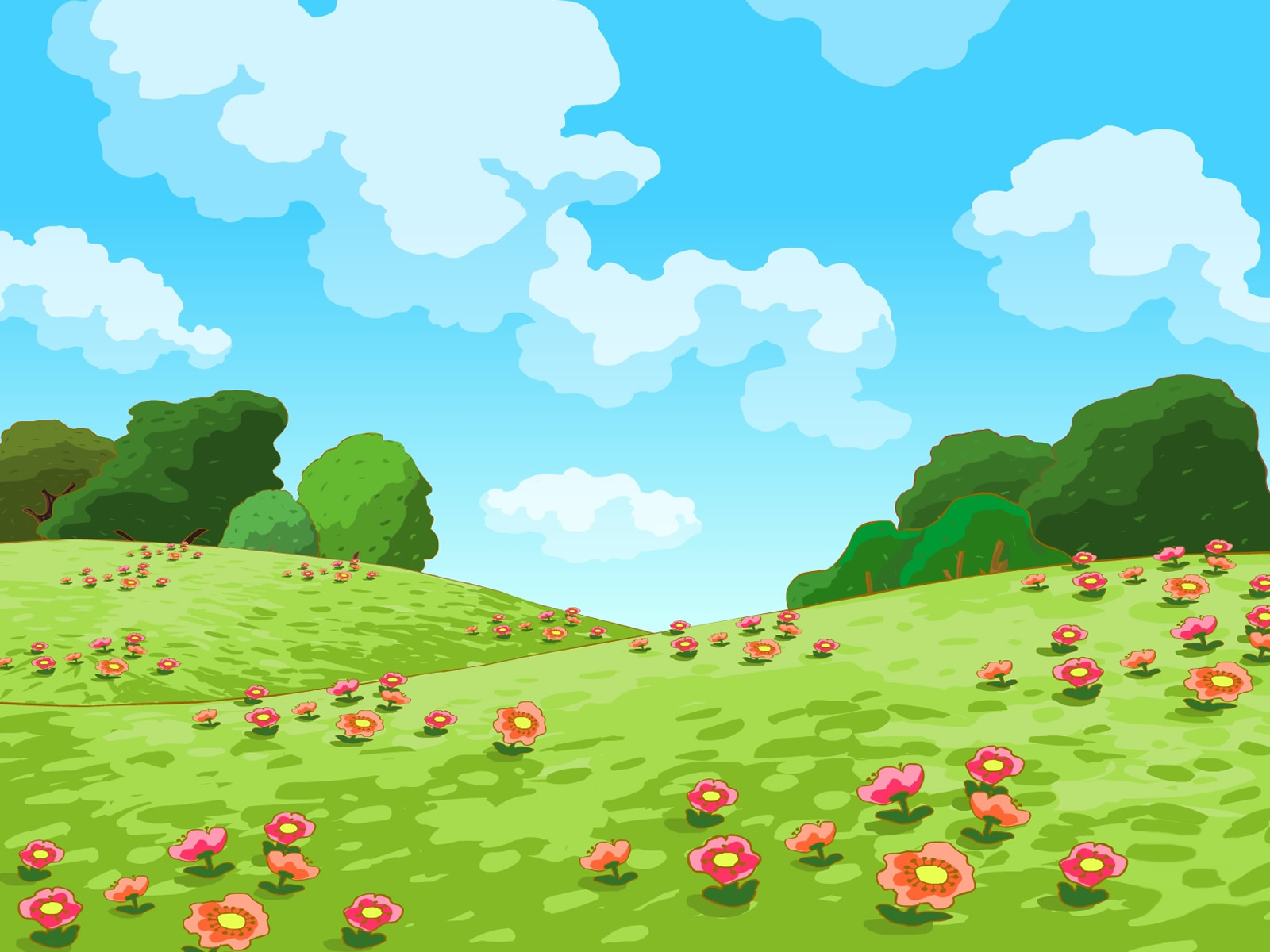 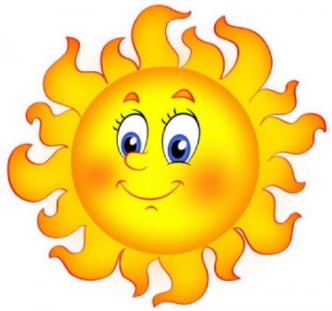 Интерактивная игра
для  детей 3-4 лет
«Геометрические фигуры»
2 часть
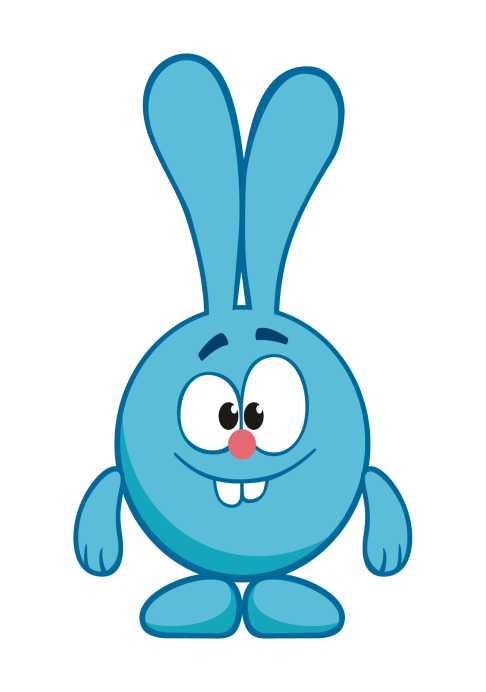 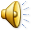 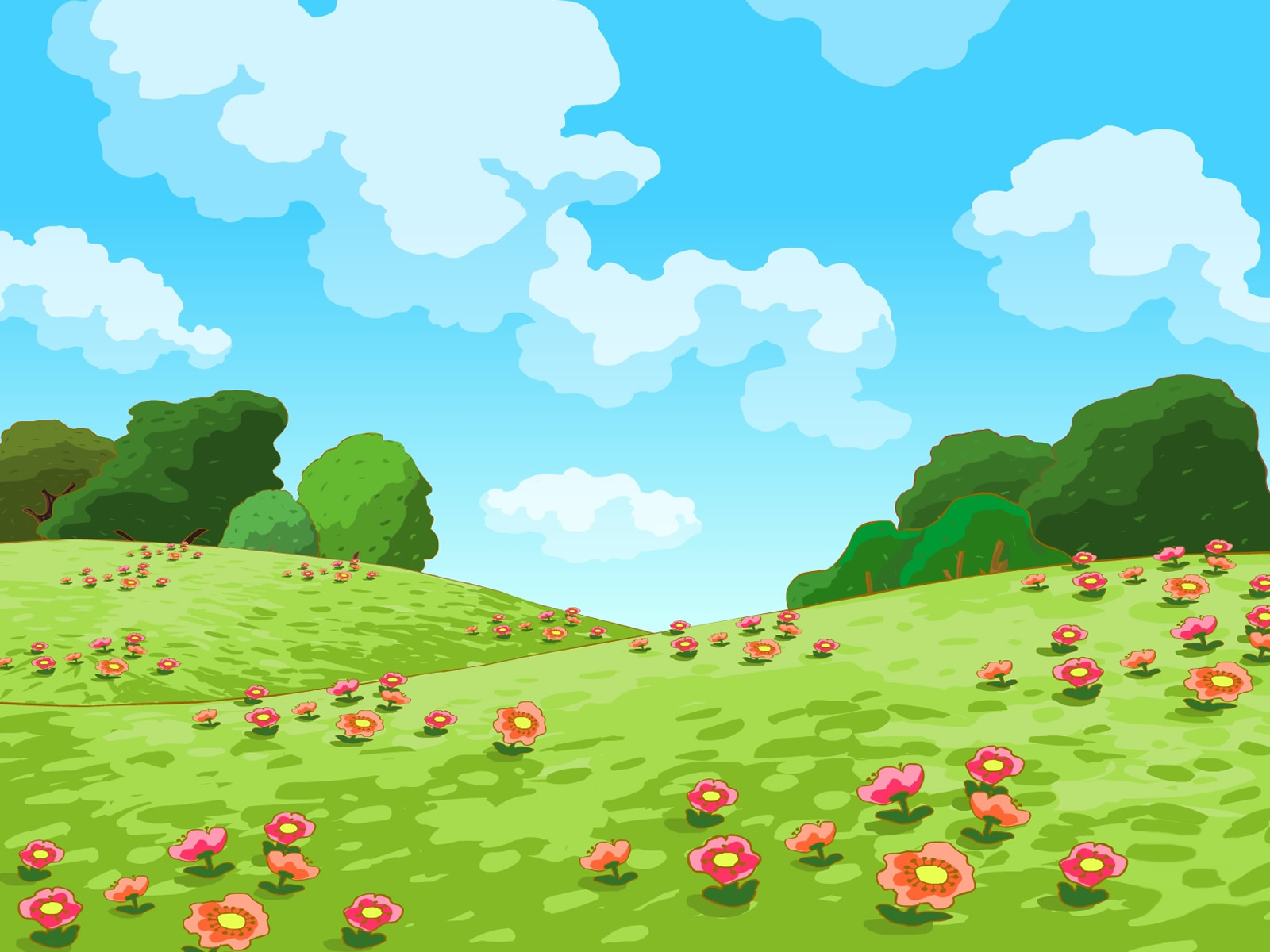 Это треугольник!
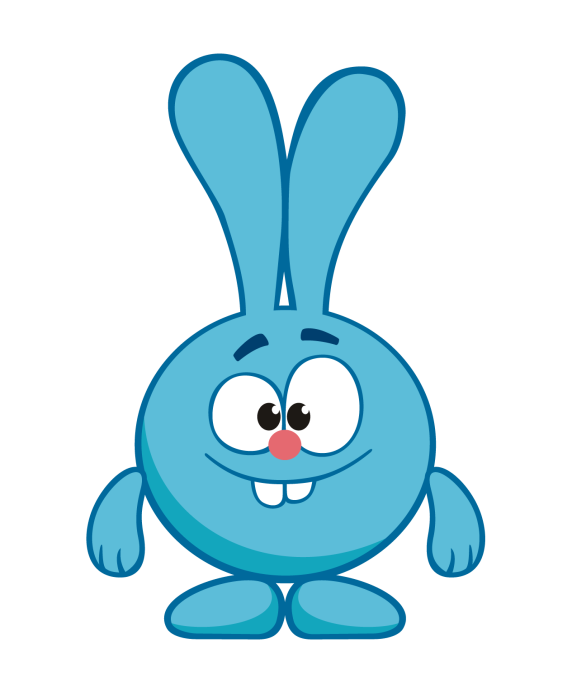 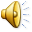 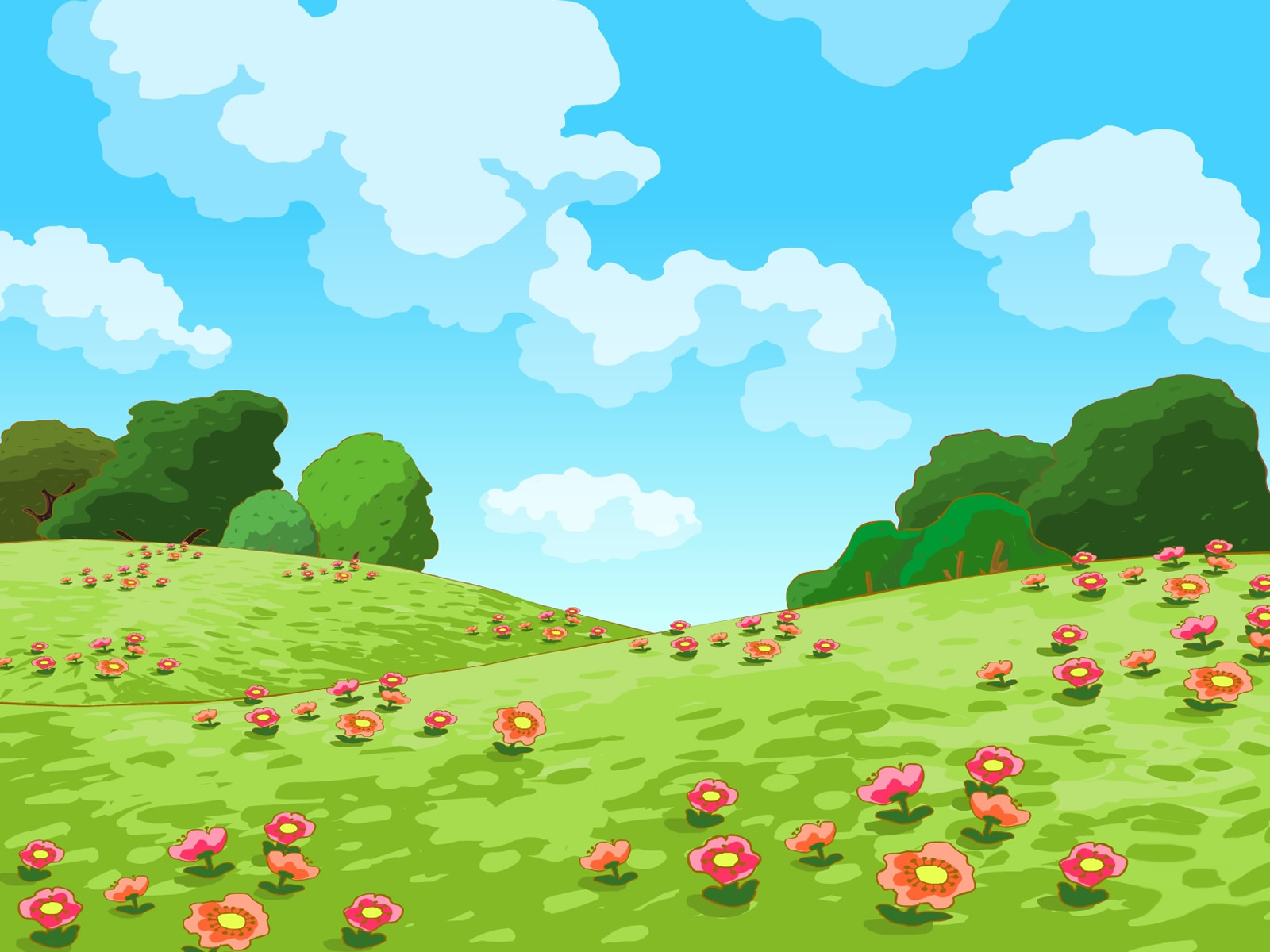 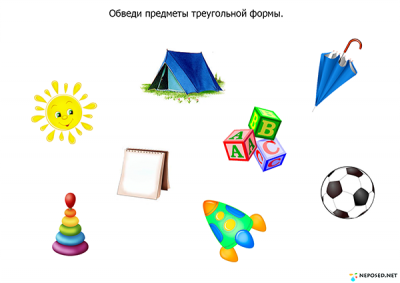 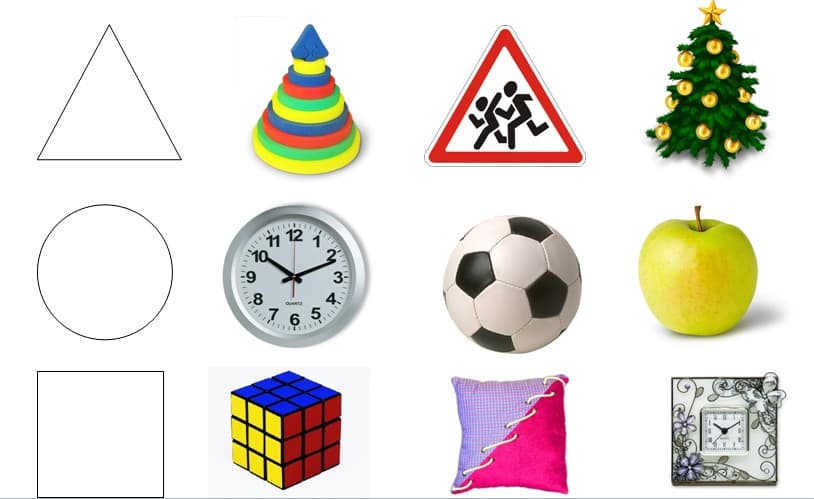 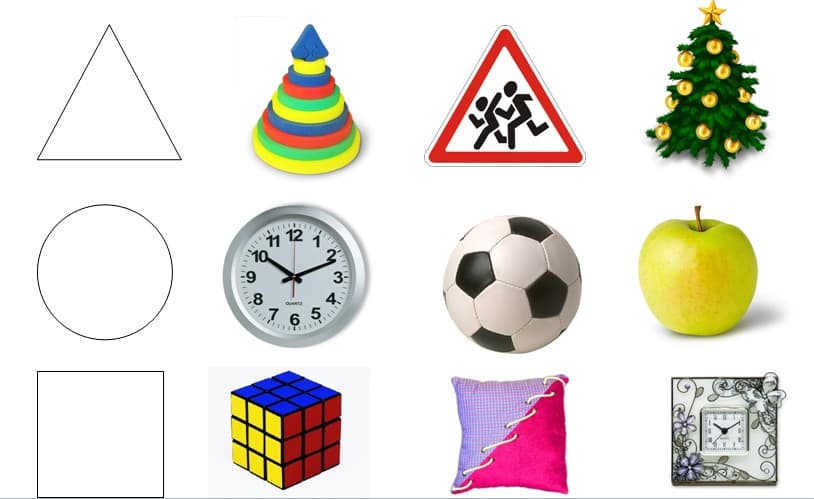 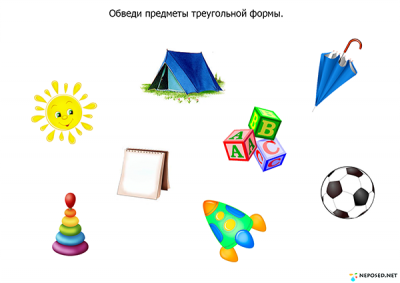 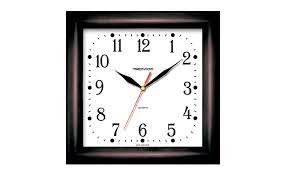 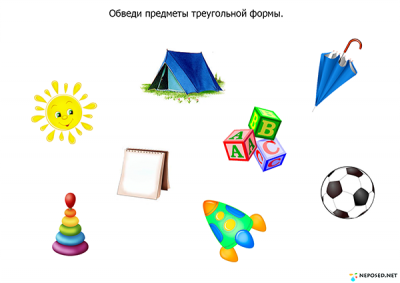 Найди предметы похожие на треугольник!
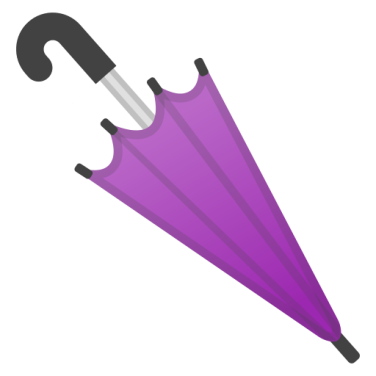 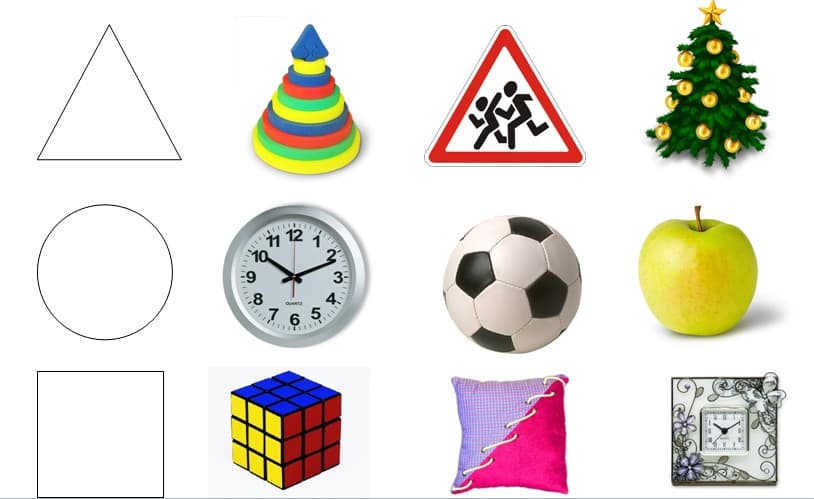 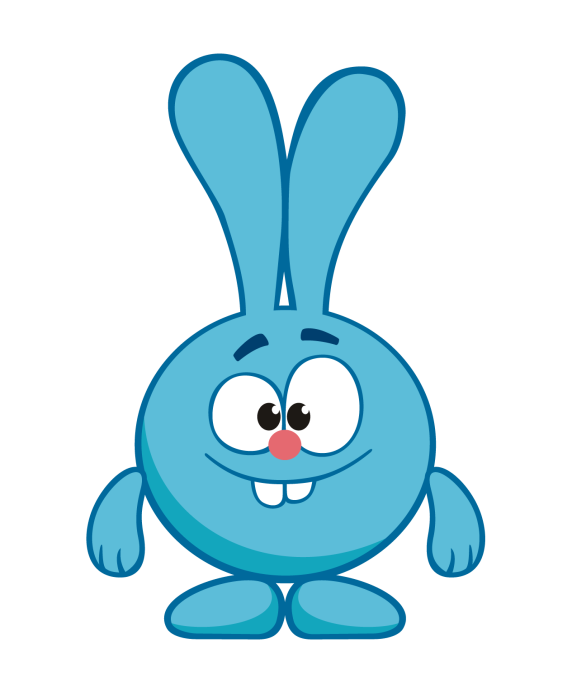 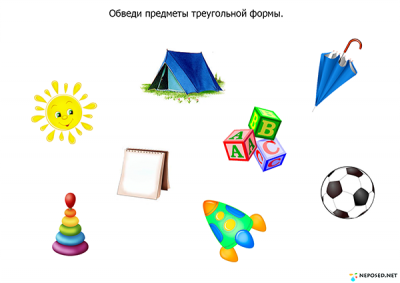 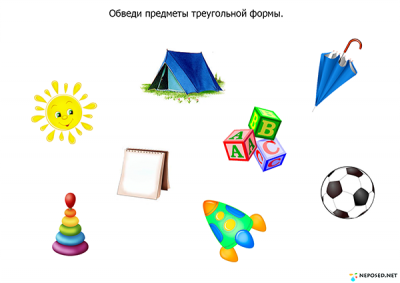 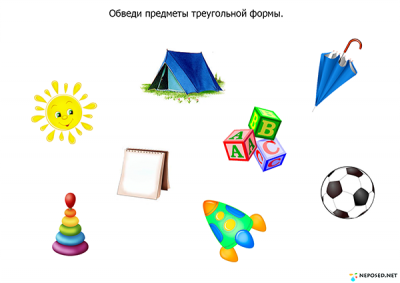 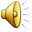 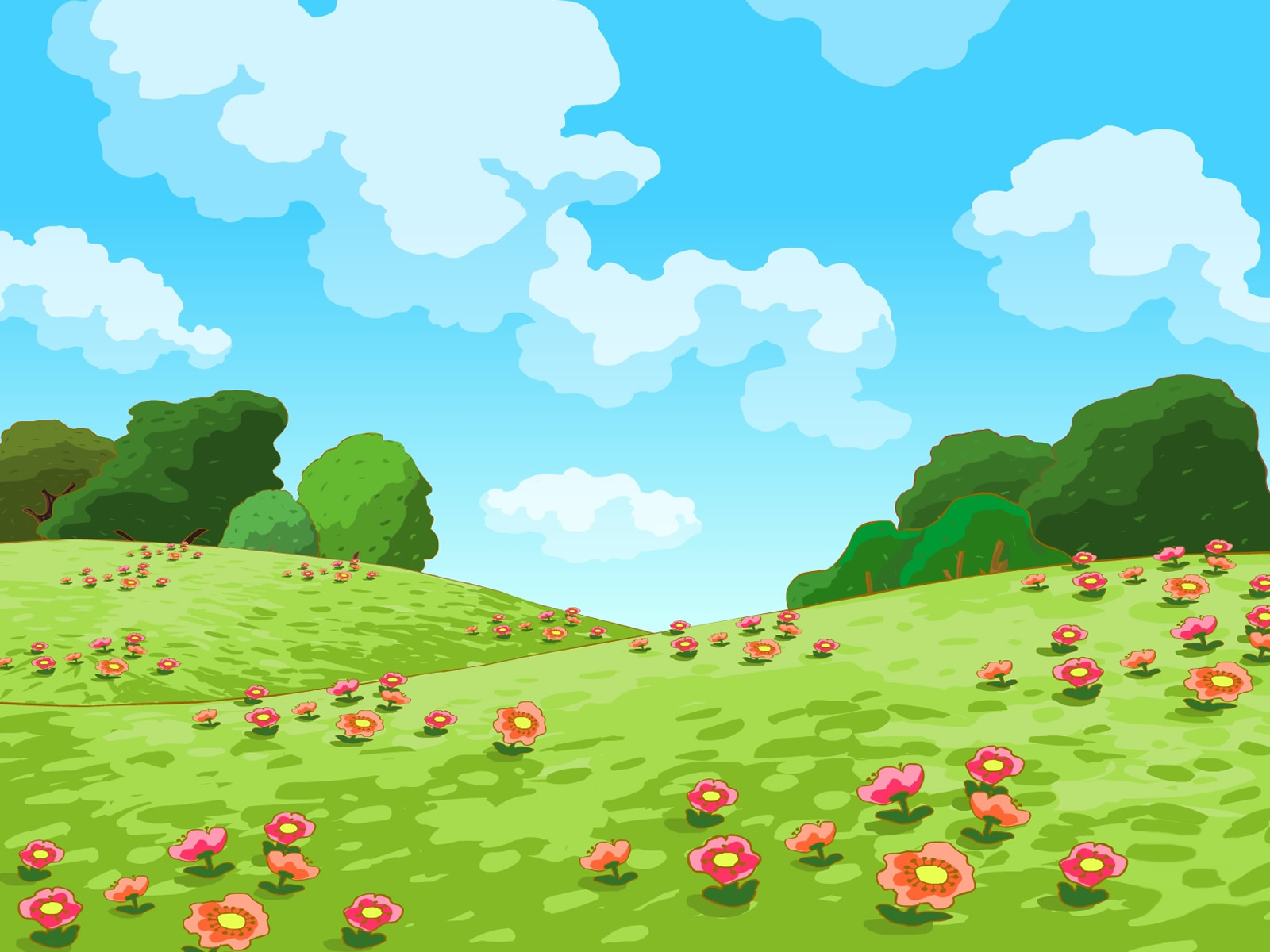 Найди треугольниные фигуры!
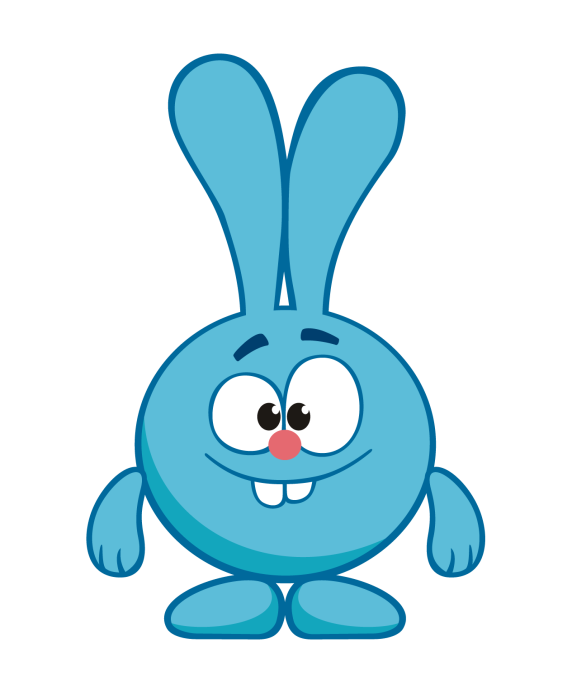 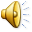 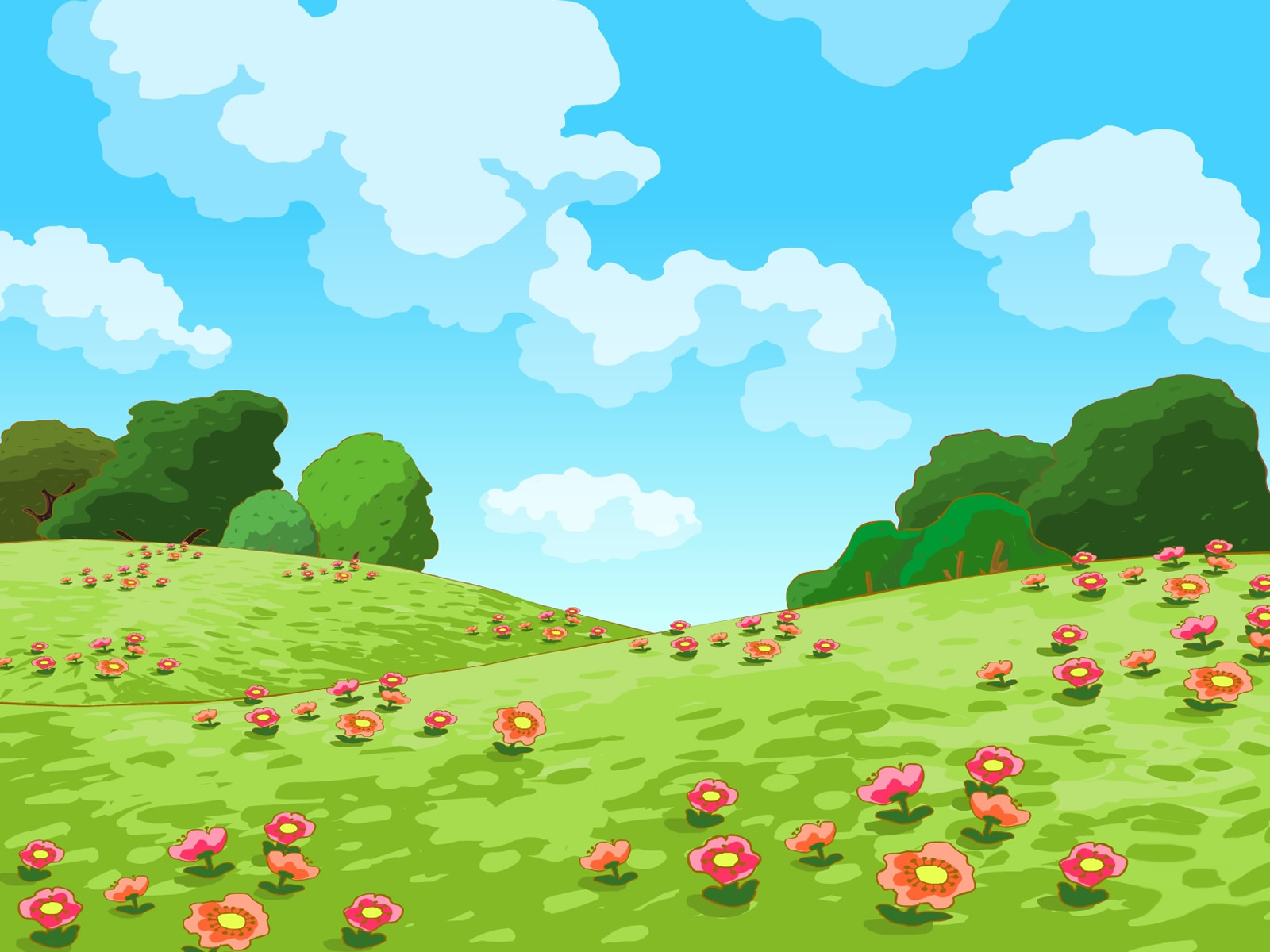 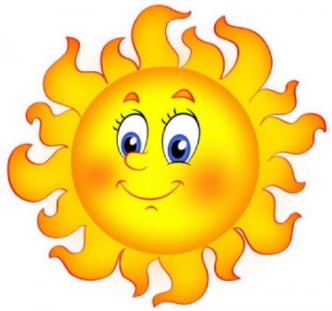 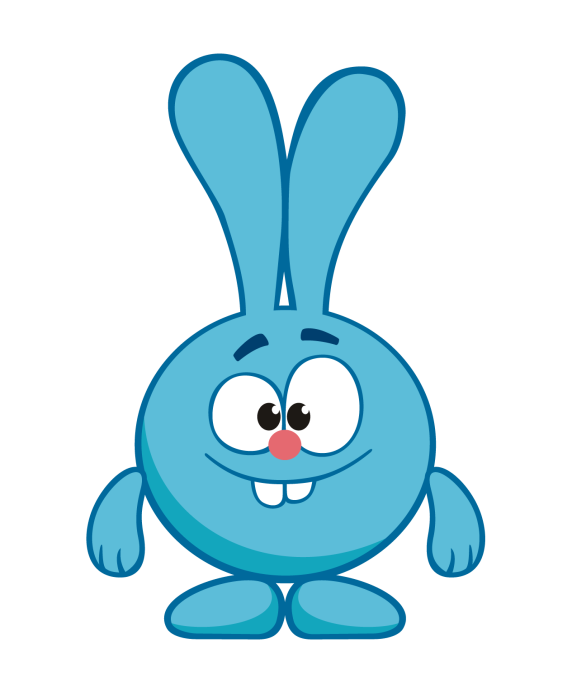 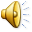